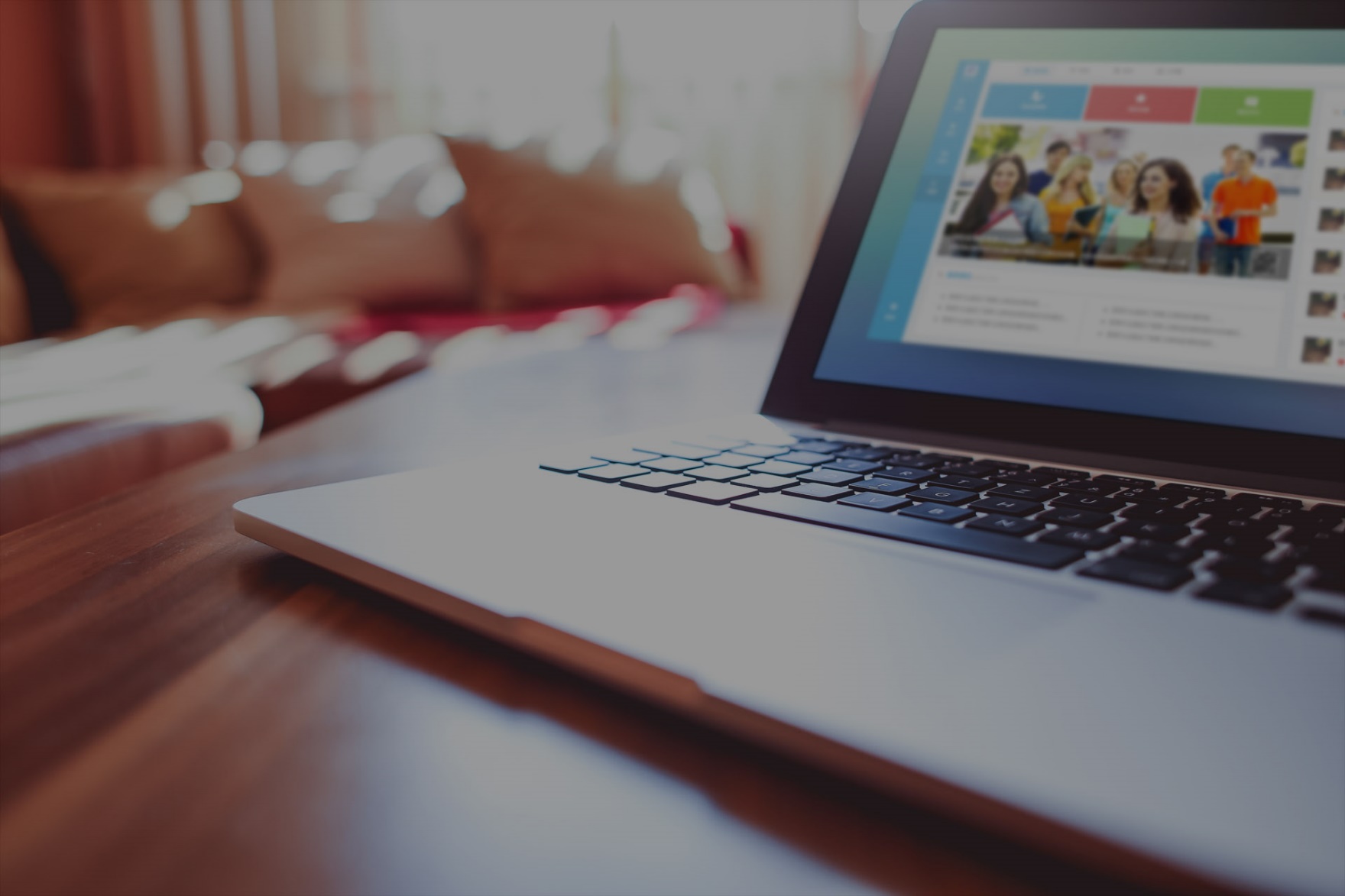 V创经营决策
训练营
大学生创新创业核心能力培育
创始人必修
调查
0
1.每位同学拿出一张纸，写出你认为创始人最应该具备的能力和素质，不少于3条。

2.由已经确定的创始人组织进行分享，每个同学说出自己的含义！

3.分享结束对每条能力或素质进行投票，筛选出票数最多的5条用大海报制写出来，并由创始人进行全体分享。

4.课后收集所有分享，并由创始人写入工作记录。
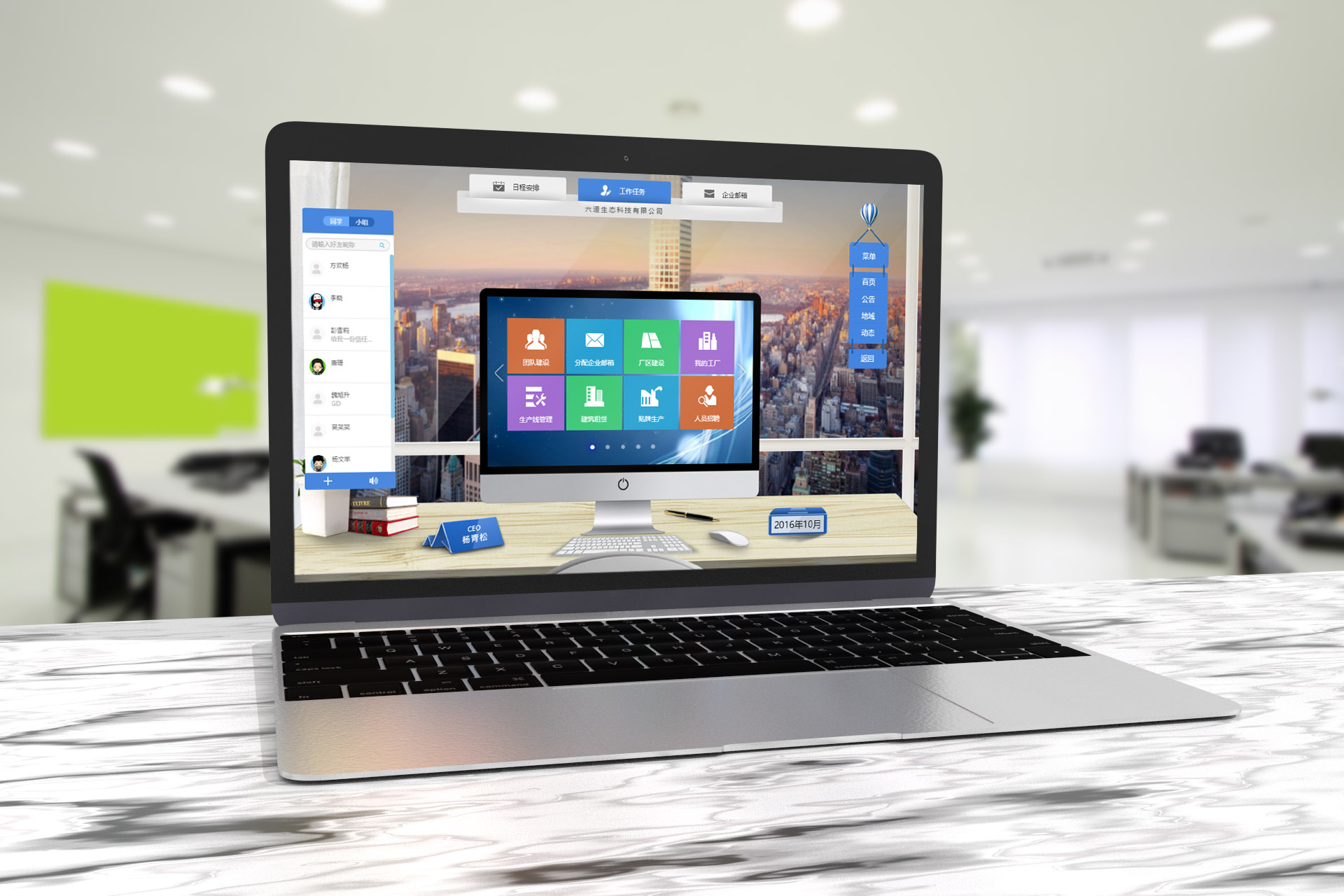 我是创始人
壹
目录
贰
管理那些事
叁
创业的意识
catalog
壹
第一部分
V创决策训练营
我是创始人
所谓职权是指由作为管理人员的地位所决定的、具有强制性的法定权力。它有明确的范围，与管理者的个人因素无关，权力因职位不同而变化。
职权
所谓实权不仅包括职位权力，还包括非强制权力，即管理者的个人因素所决定而具备的影响力，它的含义大于职权。在实际生活中，有时存在有职无权和无职有权的现象。
实权
权威从本质上讲，是具有高超驾驭和操纵决策系统，并在决策系统中建立起极高威信的能力，是职位与实际权力的高度符合的结果。
权威
创始人的权力
1
1
2
3
完成机构的经营管理目标，构建机构的执行力
了解员工心态、工作状态、市场信息以及帮助员工成长，言传身教，增强员工对公司发展和个人成长的信心。
让合适的人干合适的事，人尽其用；投入产出最大化。
创始人的义务
1
完成任务
有效沟通
配置资源
创始人人时刻不忘的工作：计划、组织、领导和控制
创始人的素质
1
关注并发现完成目标的需求，并为其付出努力。保持沟通、亲自负责、超常服务、专业参谋
认识到存在的问题、障碍或机会并采取相应的行动；适当反应、当机立断、拟定计划
具有开放性、创造性思维方式并采取创新的方法解决工作中的问题；提出问题、创新方法、创新思考、创新气氛
目标至上
主动自觉
努力创新
持续地钻研、学习对本机构有价值的知识和技能
包括采取行动来推进和保护所在机构的目标及利益，并为此愿意牺牲个人利益。
热爱工作
钻研业务
团队精神
愿意合作、相信团队、虚心求教、鼓励同伴、强化团队
要求他人
诚实正直
稳健高质
勇敢的面对他人，并要求他人对组织绩效负责。以机构的长远利益为出发点，合理有效的利用个人或该岗位的权力促使其他人工作。
具有努力避免或降低环境不确性风险的意向，对工作进行监控、检查及评估；关心工作的秩序和清晰性，自我检查工作，监控自己或别人的工作秩序
言行一致，说到做到，凡事开诚布公、诚实坦率。坚持立场、捍卫信仰、宣传推广职业道德
创始人的管理技巧
1
首先要建立独具特色的企业文化，文化永远是企业一切经营管理活动的核心。让每位员工都了解自己的地位，信任员工，赢得他们的忠诚信任；深入接触员工，了解他们的爱好、习惯和敏感的事物，对他们的认识就是你的资本；聆听下属建议，他们将是你的智囊团；
1
其次，不仅有战略，而且还有策略、战略设计。清晰正确的企业宗旨是战略的第一步，要建立起企业管理层决策机制。注重计划组织、计划高于策划、落实高于决策、执行高于创意。
2
第三解释“为什么”要做某事，尽可能委婉地让大家知道你的想法，没有人喜欢被蒙在鼓里，让员工参与同他们切身利益有关的计划和决策；实施管理权与经营权分离，大权独揽必然造成效率低下。
3
第四，摈弃情感化，变“人治”为“法治”，科学的综合化管理。企业发展需要一个稳定可靠并且忠诚的核心管理团队。告知员工他所担负职务的重要性。
4
第五，企业没有人就没有一切。重视人才，支持你的员工，把握住每一个机会,表现你以员工为骄傲，假如有人发牢骚，需赶紧找出代们不满之处；尽最大可能，安抚不满的情绪,否则所有的人都会受到波及；
5
眼观六路、耳听八方
贰
第二部分
V创决策训练营
管理那些事
员工管理
2
应使员工明白企业制定的目标，以确保其实现
使企业中的每一位成员都了解其职责、职权范围以及与他人的工作关系
使员工从工作中得到满足感。
员工管理需解决的六大问题
应有恰当及时的鼓励和奖赏，以提高员工的工作效率
定期检查员工的工作绩效及个人潜力，使员工个人得到成长和发展
协助并指导员工提高自身素质，以作为企业发展的基础；
分工、标准、体制、表率、竞争、沟通、指导、锻炼、发挥、鞭策
财务管理
2
通过计划、预算，对企业资金运动的速度、方向、规模和结构进行控制，在保证生产经营需要的前提下，尽可能减少资金占用，降低成本，提高企业经济效益。
目标
经营
通过对资金流的控制来实现对业务流的整个流转过程的控制，实施全面的计划、组织、指挥、协调和控制，使业务流运动尽可能做到低成本、平衡、畅通、高速运行
管理
核心
核算
基础
了解和掌握企业资金的流向和流量，评估企业经营活动所取得的财务成果的大小，审查企业的资产状况和财务状况。
业务管理
2
管理业务主要是两个层次，一个是业务部署，一个是业务过程控制。
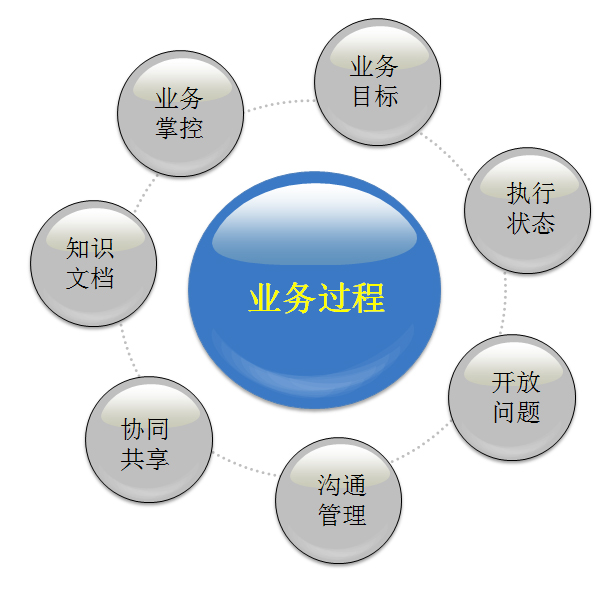 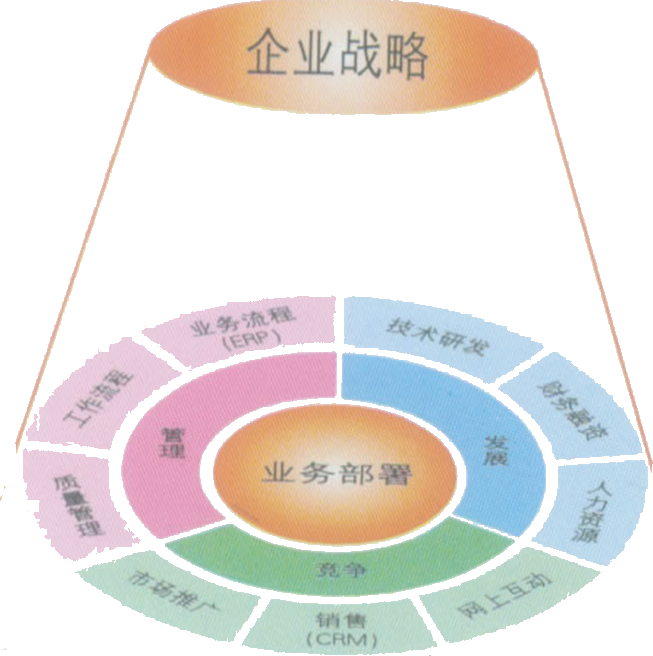 管理、竞争、发展
信息管理
2
管理信息是指为企业的经营、战略、管理、生产等服务而进行的有关信息的收集、加工、处理、传递、储存、交换、检索、利用、反馈等活动
1
2
3
支持企业内部、合作伙伴间人财物资源的有效配置、共享管理、协调运行
通过不断产生和挖掘管理信息或产品信息来反映企业活动的变化
满足管理者和员工依靠信息进行学习、创新和决策的迫切需要
时间管理
2
就是用技巧、技术和工具帮助员工完成工作，实现目标。管理时间并不是要把所有事情做完，而是更有效的运用时间。除了要决定你该做些什么事情之外，另一个很重要的目的也是决定什么事情不应该做。
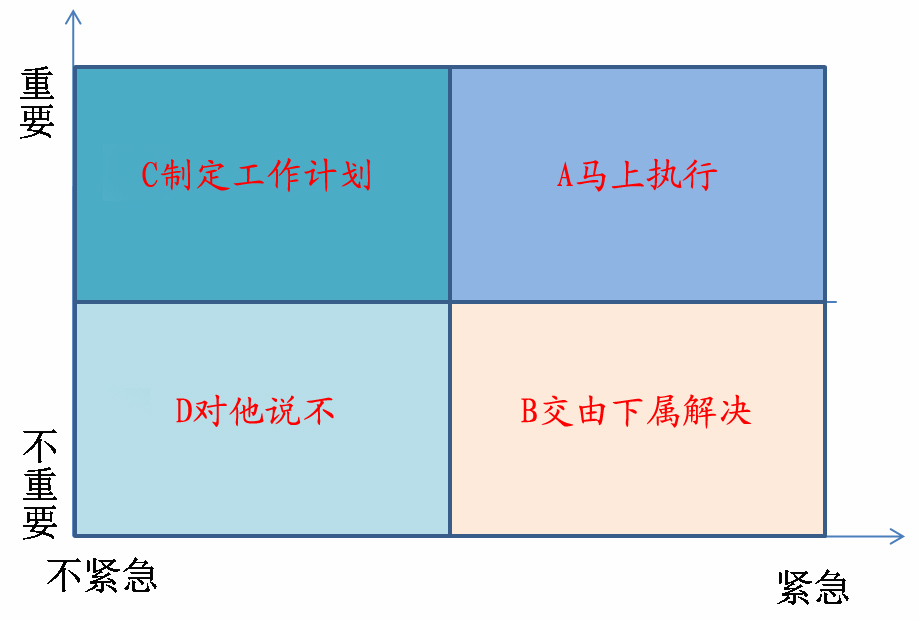 管理故事
2
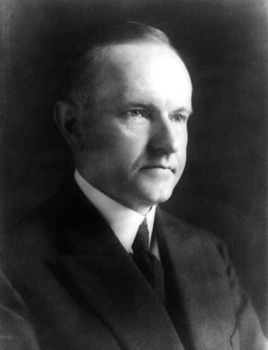 1923年就任美国总统的约翰·卡尔文·柯立芝，他发现自己的女秘书人长得非常漂亮，工作上却经常出现差错。

一天早晨，柯立芝看见秘书走进办公室，便对她说：“今天你穿的这身衣服真漂亮，正适合你这样年轻漂亮的小姐。”

秘书受宠若惊，柯立芝接着又说：“……”

果然，从那天起，女秘书在公文上很少出错了。
[Speaker Notes: 一天早晨，柯立芝看见秘书走进办公室，便对她说：“今天你穿的这身衣服真漂亮，正适合你这样年轻漂亮的小姐。”
秘书受宠若惊，柯立芝接着又说：“但也不要骄傲，我相信你的公文处理也能和你一样漂亮的。”

批评不但不会改变事实，反而只有招致愤恨，使情况进一步恶化。当我们听到他人对自己的优点加以称赞之后，再去听一些不愉快的话，情形自然就会有很大不同，心里自然也觉得好受一些。这正如理发师在替人修面之前，事先要涂上一层肥皂一样。]
管理故事
2
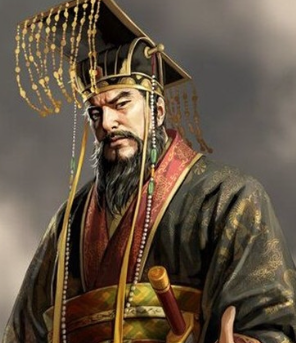 一天，秦始皇在朝廷上同大臣中期发生了争论。能言善辩的中期获胜了。狂妄、执拗的中期大摇大摆地走了。

争强好胜的秦始皇自觉失了体面，不由得龙颜大怒，想杀掉中期。

朝中大臣都为中期捏了一把汗。这时，丞相李斯上来打圆场，说：“……”

秦始皇听了李斯这一番话，心里美滋滋的，也就不再计较刚才发生的事，中期幸免一死。
[Speaker Notes: 这时，丞相李斯上来打圆场，说：“中期这个人也太狂妄了，幸亏他遇上了陛下这样一位豁达仁慈的明君，要是遇到了夏桀、商纣那样的暴君，中期肯定要掉脑袋喽！”

赞美就像理发师替人修面之前先涂上的一层肥皂，平滑去污，温暖释怀。必定会唤起羞耻之心，进而促其改正不足，产生超越自我的强烈追求，达到意想不到的效果。当然，我这里所说的赞美，是为了帮助人改正错误或纠正毛病的赞美，而不是为了达到个人目的的吹捧和忽悠，那样的赞美不但于事无补，还可能使人有被捧着产生的飘飘然之感，有助纣为虐的嫌疑了。]
叁
第三部分
V创决策训练营
创业的意识
责任意识
3
诚信意识
3
和谐意识
3
合规意识
3
服务意识
3
协作意识
3
成本意识
3
质量意识
3
目标意识
3
全局意识
3
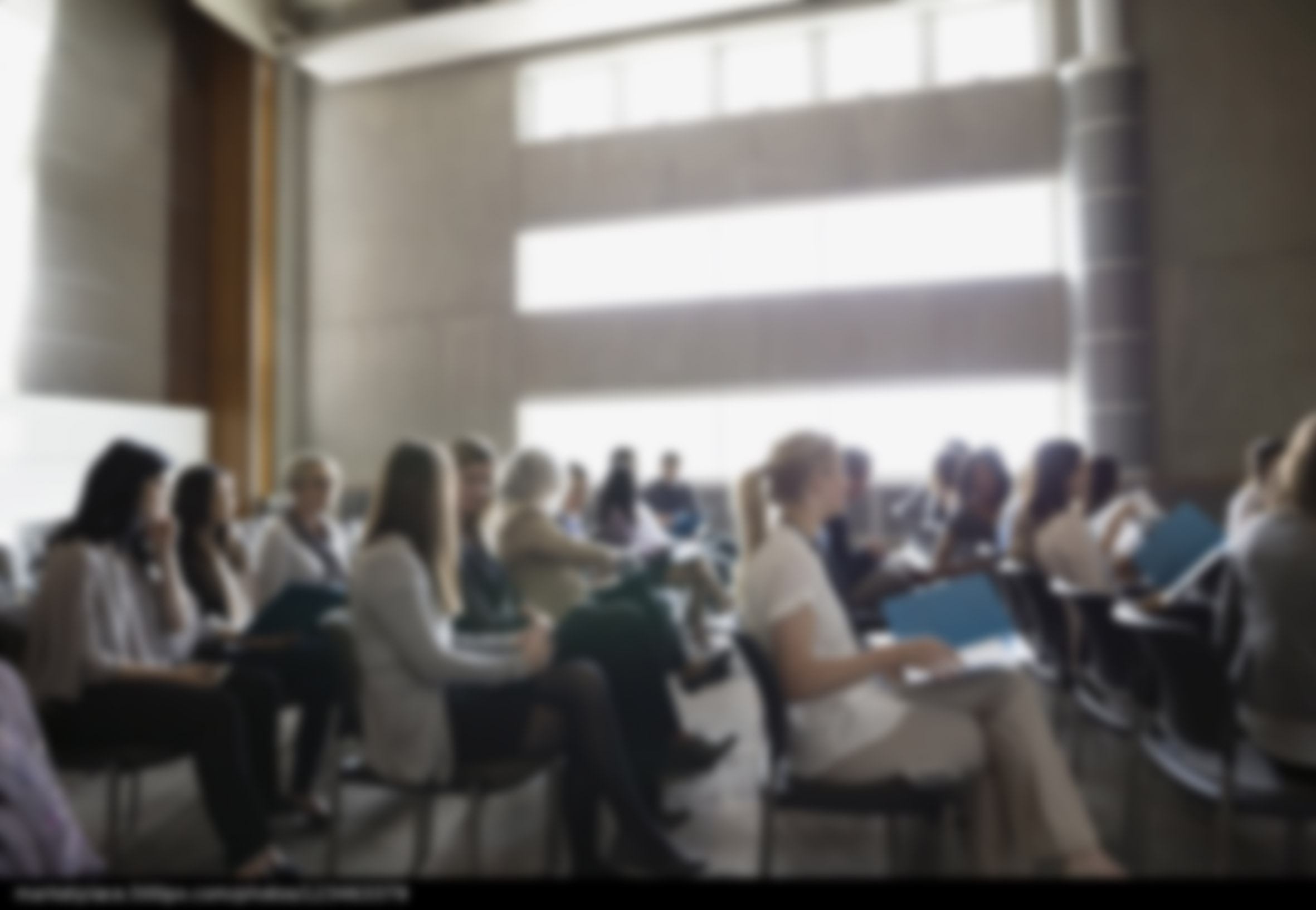 感谢您的聆听
Thank you for listening
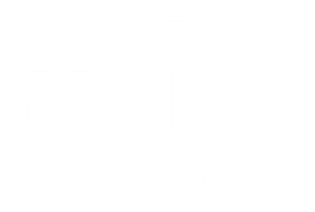 V创决策训练营
授课教师：李耀星